The Mongol and Ming Empires:
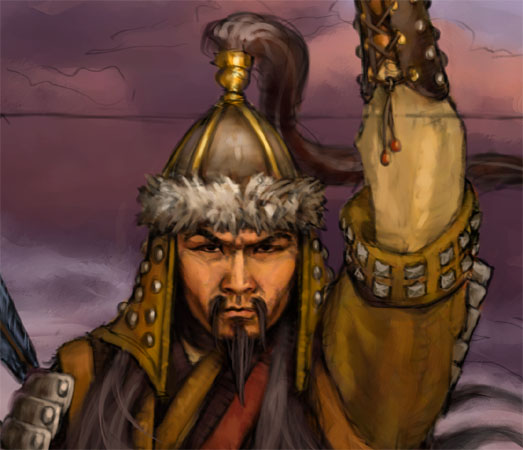 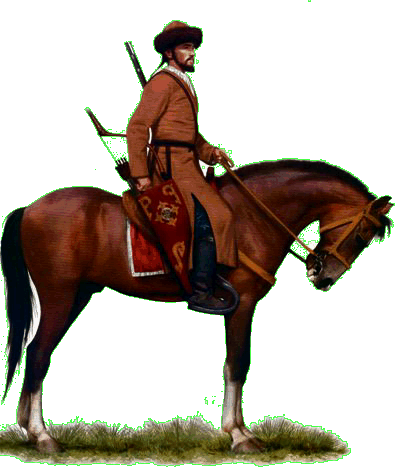 Mongols came from the Steppes of Asia:
Were separate warring tribes
United by Genghis Khan
Genghis Khan conquered a huge empire: Pacific Ocean (China) to E. Europe
Steppes – vast, treeless plains of Central Asia
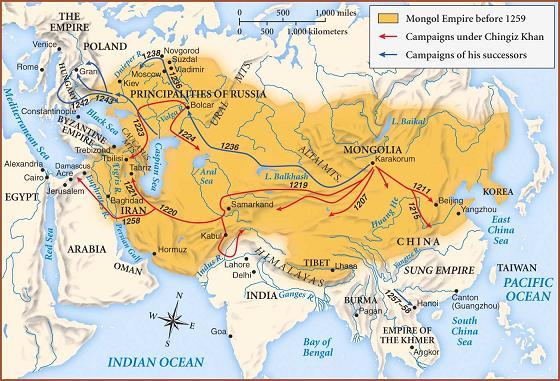 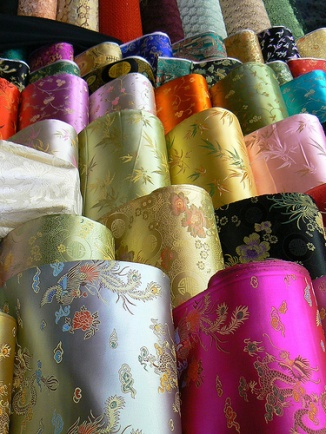 Mongols invade China

Used missiles loaded into 
metal tubes

Dominated 
Asia For 
150 years
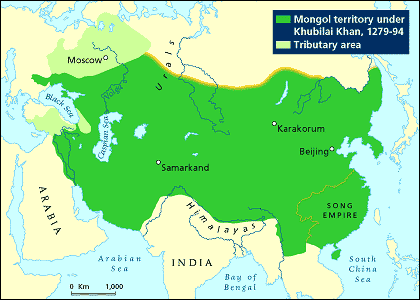 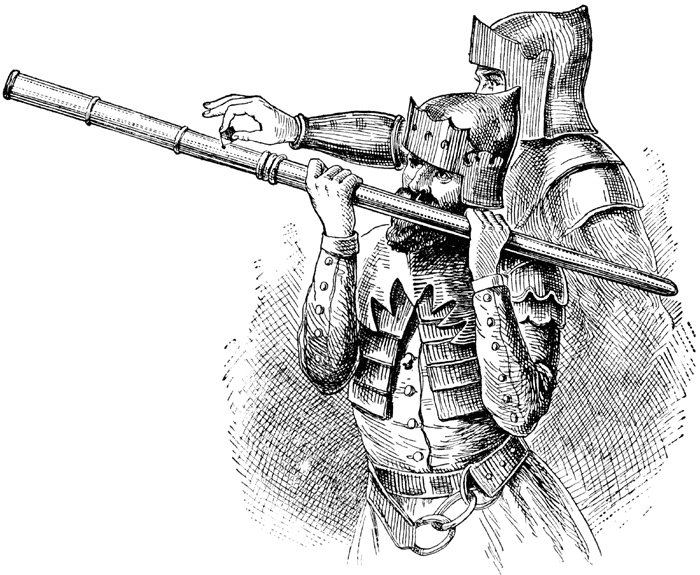 Mongolian Hand cannon
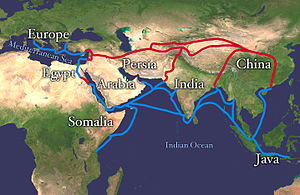 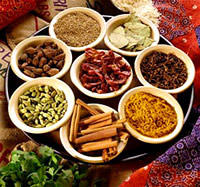 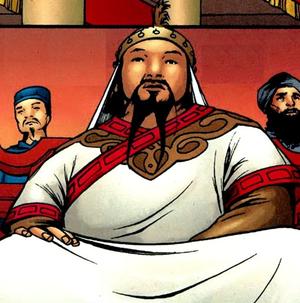 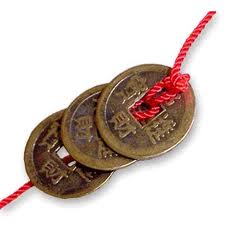 Contact & trade w/ Europe & Asia thrived
China was called “Cathay” at that time (you will see this on old maps)
Italian Merchant, Marco Polo,  visits China – 1271

He spent 17 yrs there

Wrote about travels

Described royal palaces, royal mail system, good roads, etc.

Reported city of Hangzhou = 10-12 times size of Venice
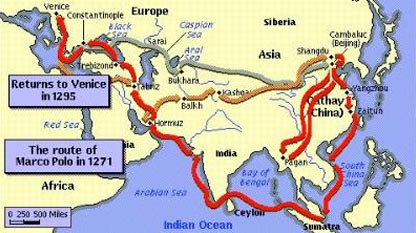 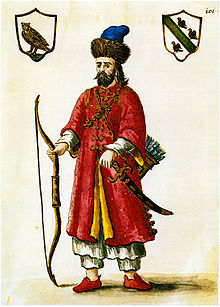 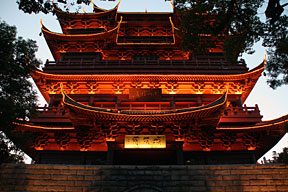 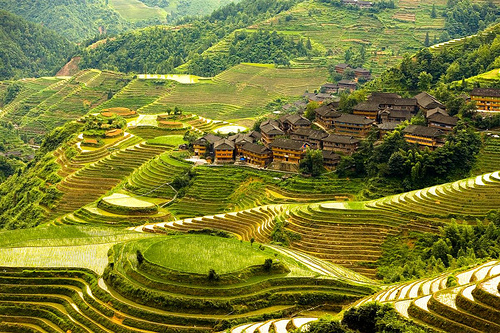 Ming Restore Chinese Rule
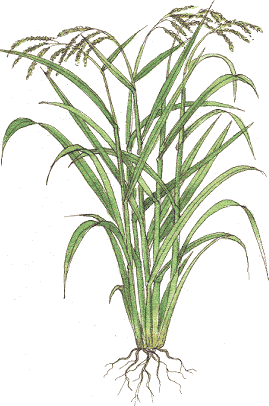 1368 – founding of Ming Dynasty

Ming means “brilliant”

New farming methods  increased food production:
Rice, corn, sweet potatoes

Terracing improves  & increases growing area:
Cutting horizontal steps into steep hillsides
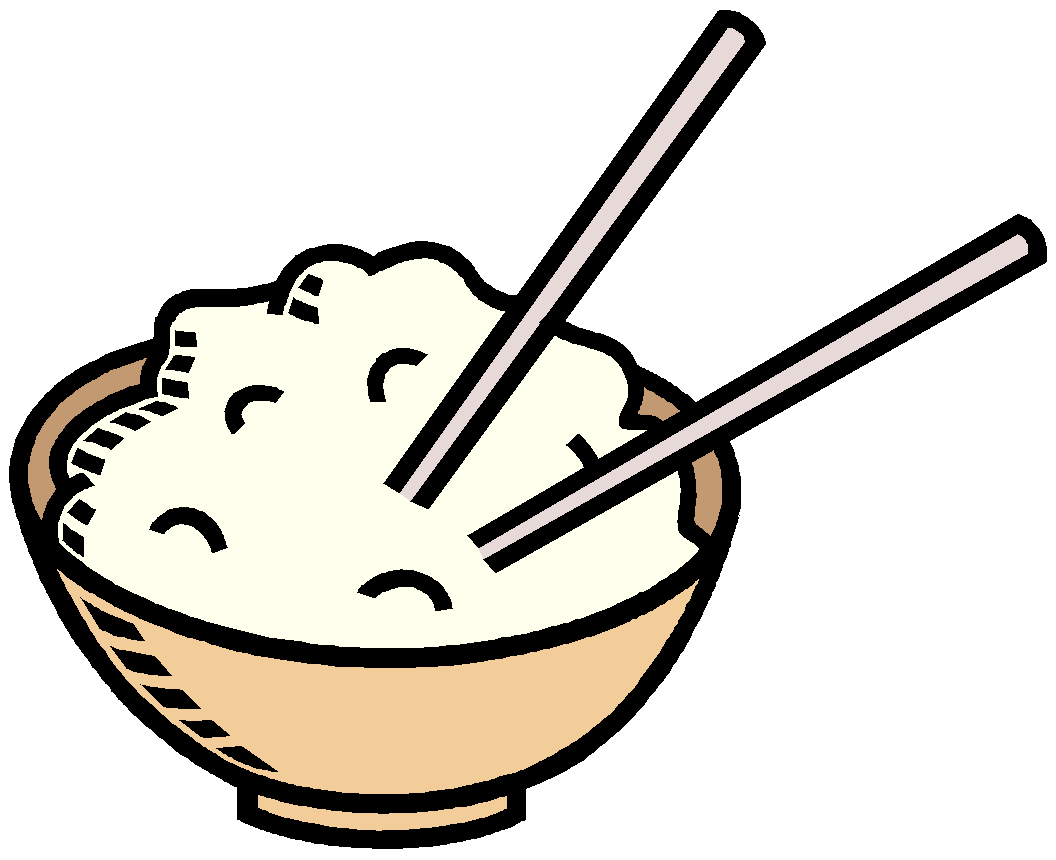 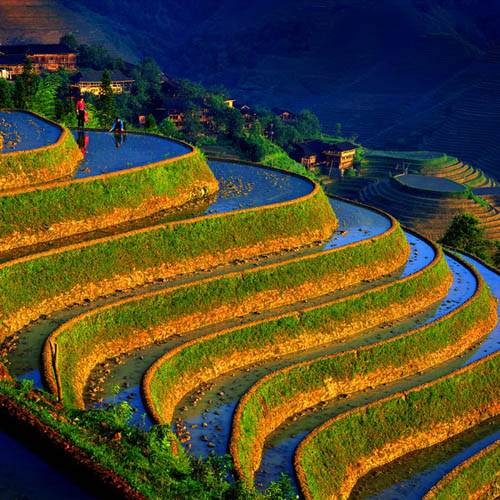 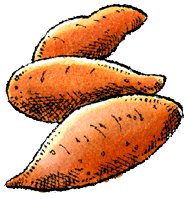 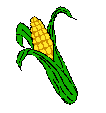 Ming Restore Chinese Rule
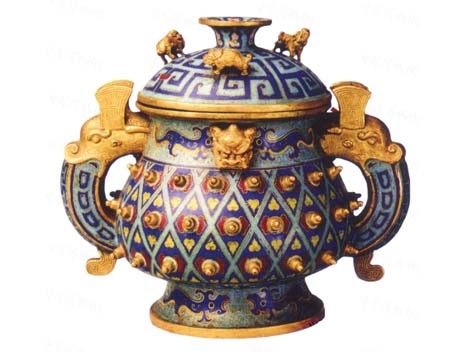 Industries: 
Porcelain, paper, tools

Good Canal Transport System
Grand Canal / moves goods

New Technologies:
better printing = flood of books = inexpensive = reading by common people increased
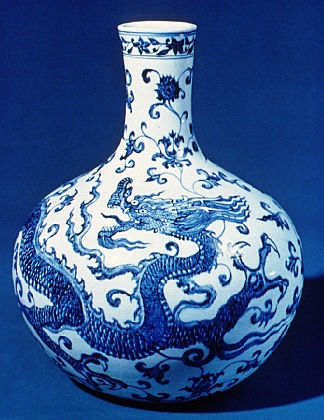 Ming Vases 
 highly valued  & VERY  expensive!
Exported to West 
Collected even today
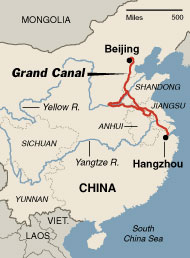 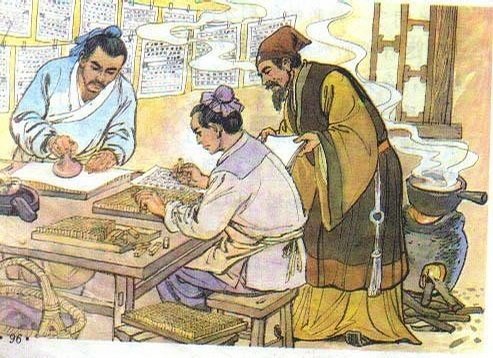 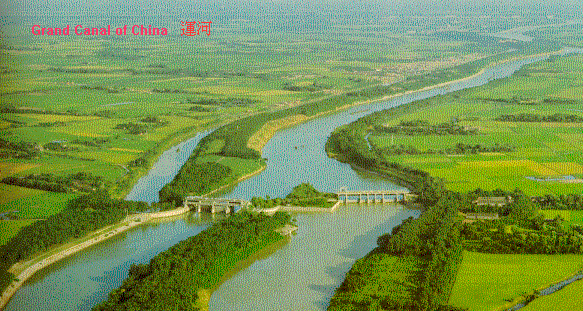 Zheng He and His Fleets
1405 – 1433 – Zheng He commanded 7 expeditions
62 huge ships, over 400 ft. long!
Had a 40 ft rudder
200 smaller ships
28,000 sailors
Explored: coast of SE 
Asia, India, Red Sea 
& Persian Gulf, E. Africa
Set up permanent 
trading centers 
Exotic imports, like 
giraffes, sent to China
World learned of power 
of Chinese Emperors
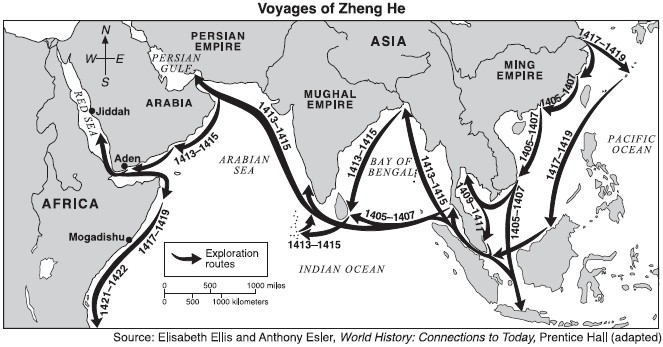 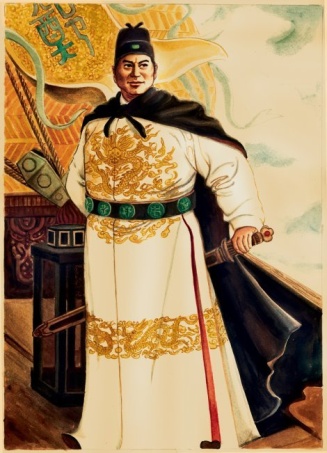 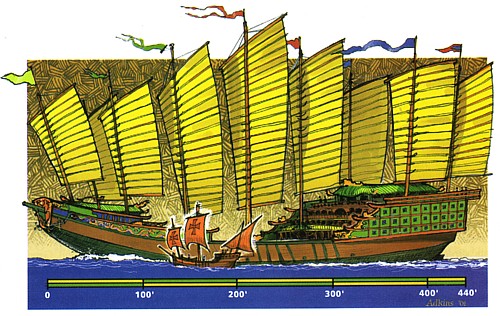 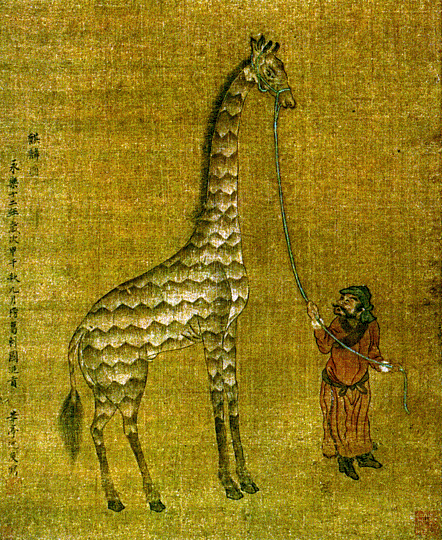 Zheng He’s ship compared
 to Columbus’ ship
Exploration Ends
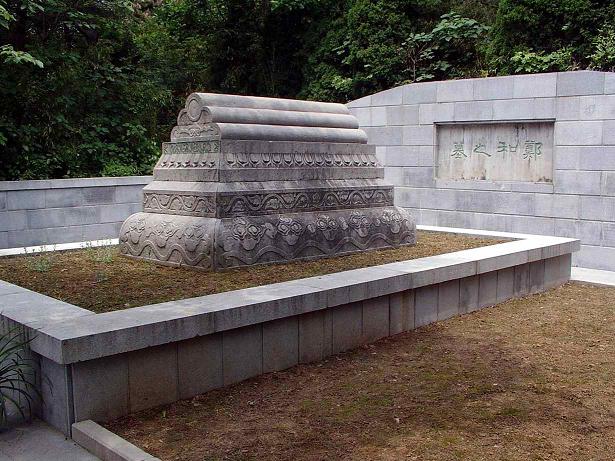 1435 – Zheng He died

Ming emperor  suddenly banned building of seagoing ships

Why turn back on exploration?
Too costly?
Against Confucianism?
Preserve traditions?

60 years later Columbus begins exploration

What might have happened if China had continued exploring?
Zheng He’s grave
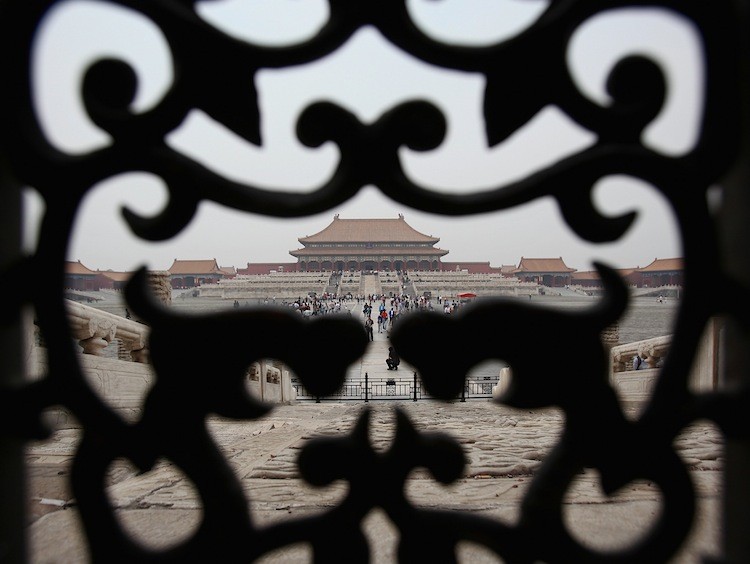 Ming Dynasty closes its doors to the world
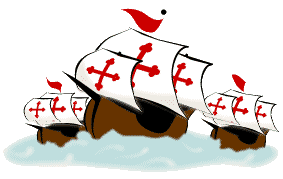